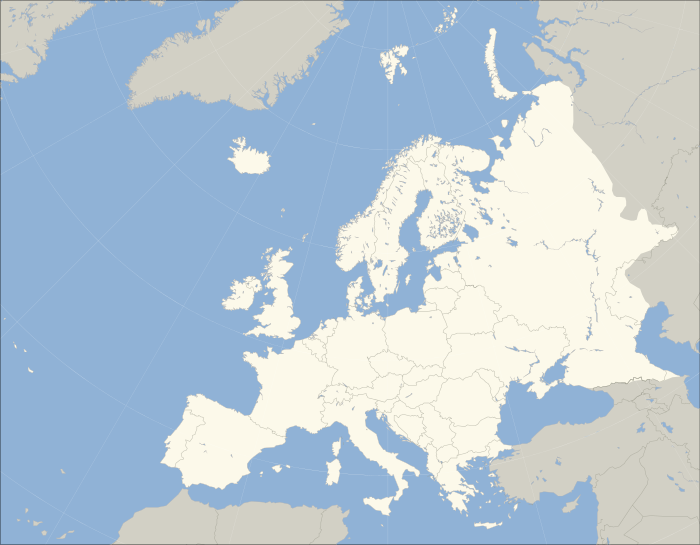 ČLENITOSŤEURÓPY
8. ročník ZŠ
ČLENITOSŤ POBREŽIA
Pobrežie Európy je veľmi členité – vytvára ho množstvo polostrovov, ostrovov, zálivov, prielivov, fjordov, ...
MORIA A OCEÁNY
SEVERNÝ ĽADOVÝ OCEÁN
Európu obmýva zo severu Severný ľadový oceán, zo západu Atlantický oceán a z juhu najväčšie európske more - Stredozemné more
ATLANTICKÝ OCEÁN
STREDOZEMNÉ MORE
MORIA
Biele more, Barentsovo more, Nórske more, Severné more, Baltské more, Írske more, Keltské more, Stredozemné more, Ligúrske more, Tyrrhenské more, Iónske more, Jadranské more, Egejské more, Marmarské more, Čierne more, Azovské more
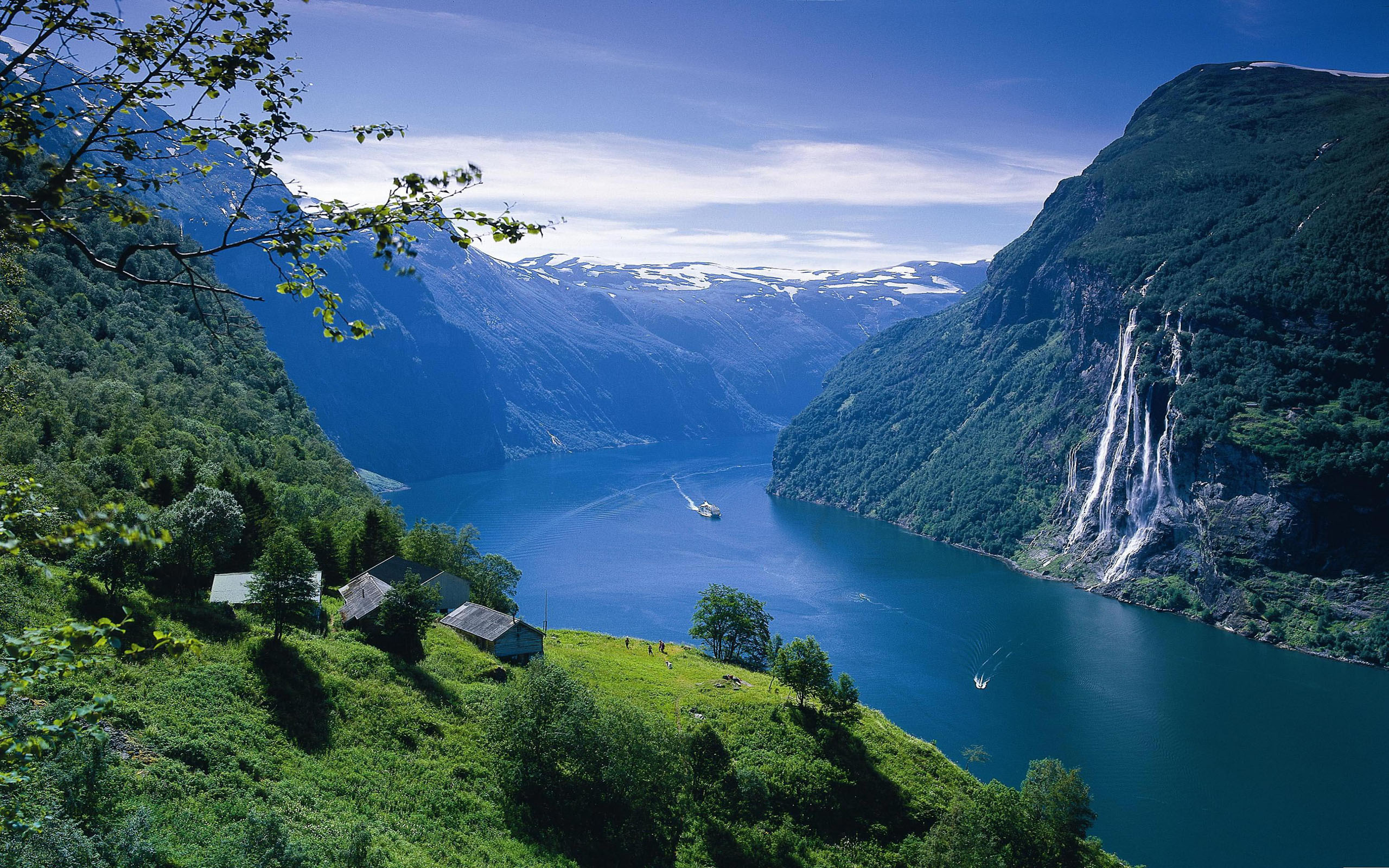 Geirangerfjord (Nórsko)
ZÁLIVY
Botnický záliv, Fínsky záliv, Rižský záliv, Biskajský záliv

FJORDY – morské zálivy vytvorené činnosťou ľadovca v ľadových dobách (typické pre pobrežie Nórska, ale i Islandu a Škótska)
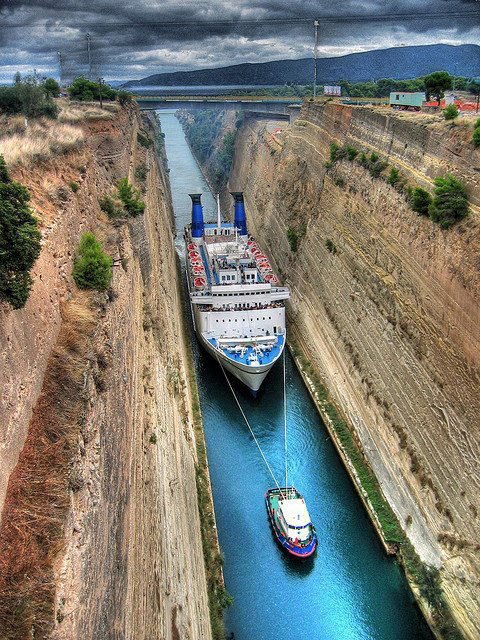 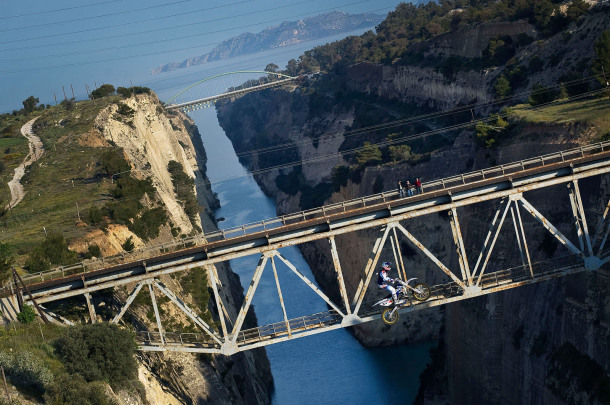 PRIELIVY
Korintský prieplav
Skagerrak, Kattegat, Lamanšský prieliv (Doverská úžina), prieliv sv. Juraja, Gibraltársky prieliv, Dardanely, Bospor, Kerčský prieliv

PRIEPLAVY
Korintský prieplav
POLOSTROVY
Kola, Škandinávsky polostrov, Jutský pol., Bretónsky pol., Pyrenejský pol., Apeninský pol., Balkánsky pol., Peloponéz, Krym
OSTROVY
Nová Zem, Špicbergy, Island, Britské ostrovy (Veľká Británia, Írsko), Fyn, Sjælland, Baleáry (Malorka, Ibiza, Menorca), Korzika, Sardínia, Sicília, Kréta
PRÁCA S MAPOU
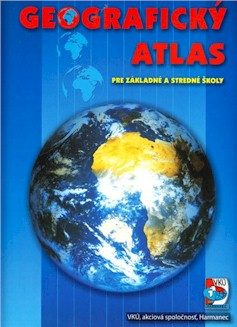 Pobrežie Európy obmývajú 2 farebné moria. Ako sa volajú a ktoré leží severnejšie?
Ako sa volá najmenšie more sveta?
	(POMÔCKA: leží medzi úžinami Bospor a Dardanely)
Ktoré z nasledujúcich morí nepatrí k moriam Atlantického oceána?
	Iónske m. – Barentsovo m. – Írske m. – Egejské m. – Nórske m.
Chalkidiki je ostrov – polostrov ?
Najväčší záliv Európy leží severne od Pyrenejského polostrova. Ako sa volá?
Čierne a Biele more (S)
Marmarské more
Biskajský záliv
PRÁCA S MAPOU
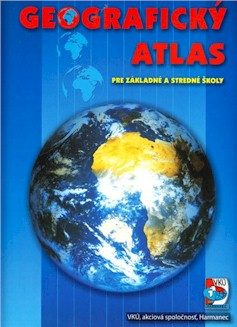 Ktoré z nasledujúcich ostrovov nepatria Taliansku?
	Sicília – Korzika – Kréta – Sardínia - Elba
Leží ostrov Island za severnou polárnou kružnicou?	ÁNO – NIE
Ktorému štátu patrí polostrov Krym?
Najväčší ostrov Európy obmývajú Severné a Írske more. Ako sa volá?

Ktoré mesto je rozdelené prielivom na európsku a ázijskú časť?
Ukrajina
Veľká Británia
Istanbul (Turecko)
Doplň tabuľku!
1
7
10
8
3
2
4
5
9
6
ĎAKUJEM ZA POZORNOSŤ!nabudúce: Povrch Európy